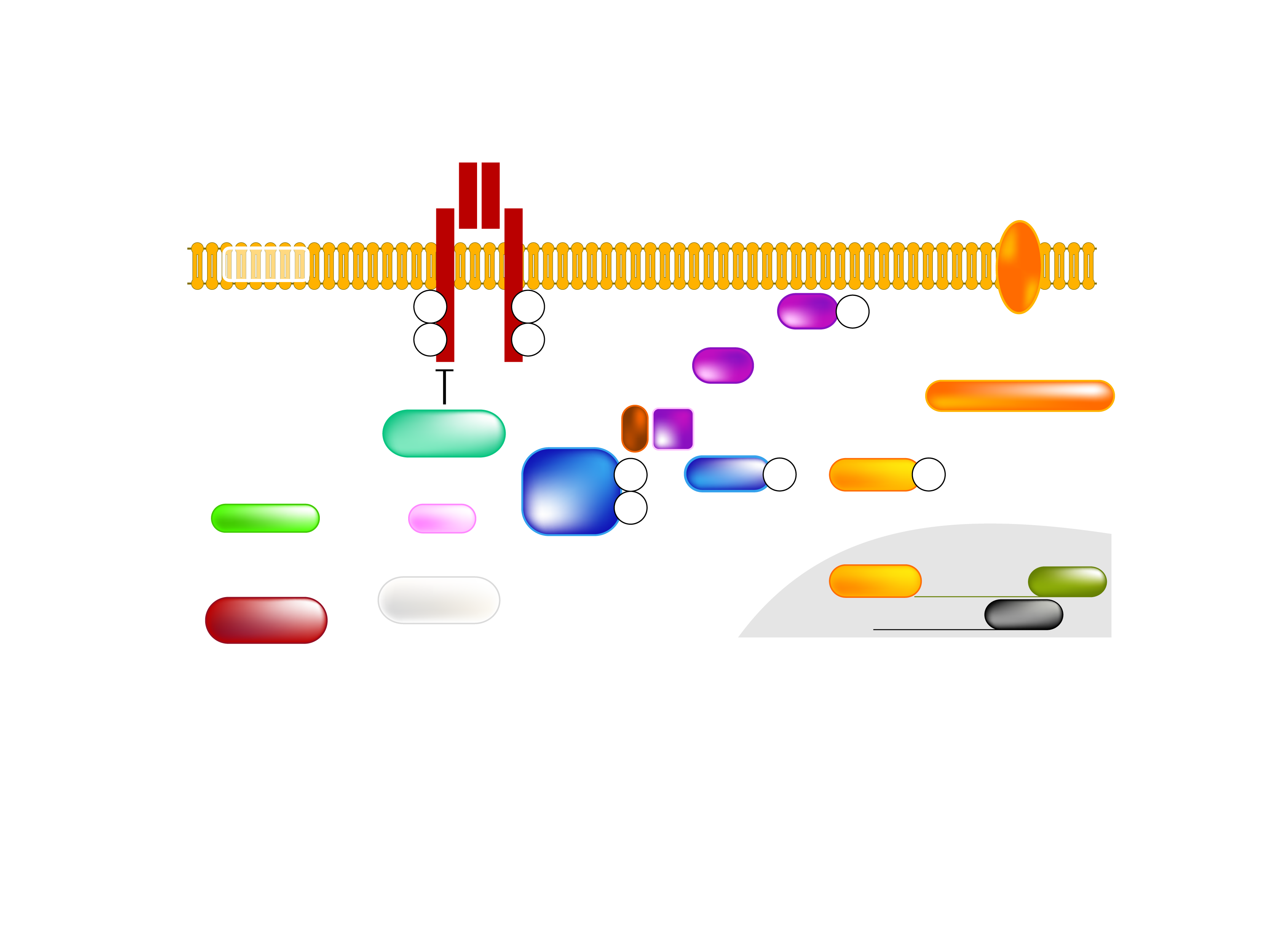 MECHANISM OF FATTY ACID-INDUCED INSULIN RESISTANCE IN LIVER
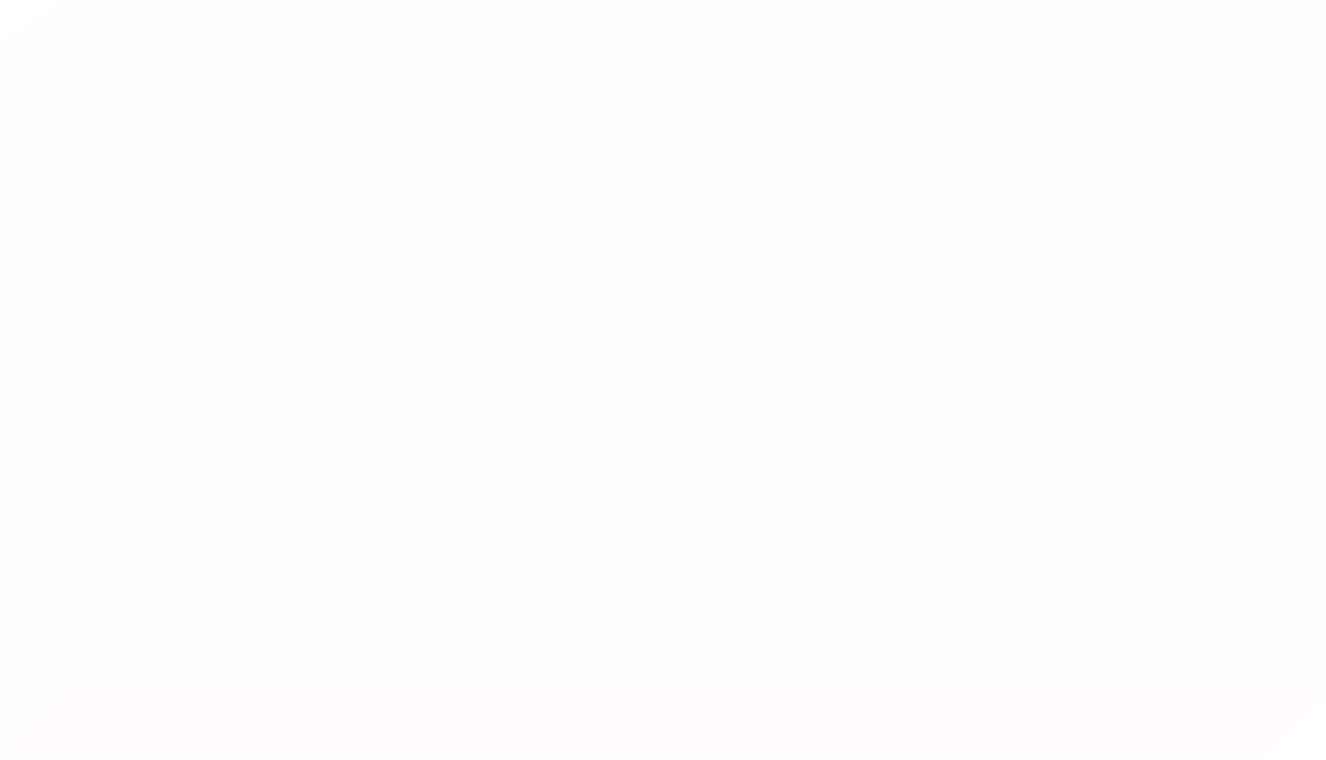 Insulin Receptor
GLUCOSE
Fatty Acid
GLUT 2
FATPs
Akt
pY
pY
PDK
pS/T
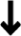 PIP3
pY
pY
Akt
PI3K
Gluconeogenesis
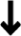 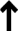 PKC-ε
Ser/Thr kinase
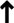 GSK3
pY
pS/T
FOXO
pS/T
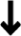 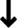 IRS-2
pY
DAG
LCCoA
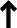 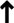 Glycogen Synthesis
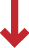 FOXO
PEPCK
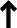 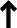 β-oxidation?
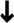 NUCLEUS
de novo lipid synthesis
G6Pase
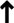 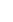 Legend
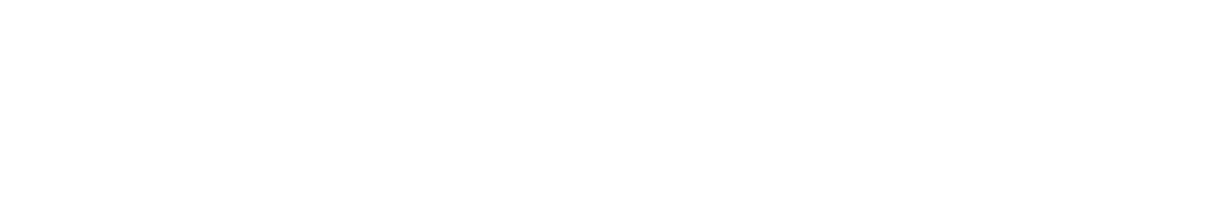 Akt = protein kinase B
DAG = diacylglycerol
FATPs = fatty acid transport proteins
FOXO = forkhead box protein O
G6P = glucose 6-phosphate
GLUT = glucose transporter
GSK3 = glycogen synthase kinase-3
IRS-2 = insulin receptor substrate-2
LCCoA = long-chain acylcoenzyme A
PDK = phosphoinositide-dependent protein kinase
PKC = protein kinase C
PEPCK = phosphoenolpyruvate carboxykinase
PI3K = phosphatidynositol [3,4,5] kinase
PIP3 = phosphatidylinositol 3 triphosphate
pS/T = serine/threonine phosphorylation
pY = tyrosine phosphorylation
Ser/Thr = serine/threonlne
Adapted from Savage DB et al. Physiol Rev 2007; 87: 507-20